113高三親職座談
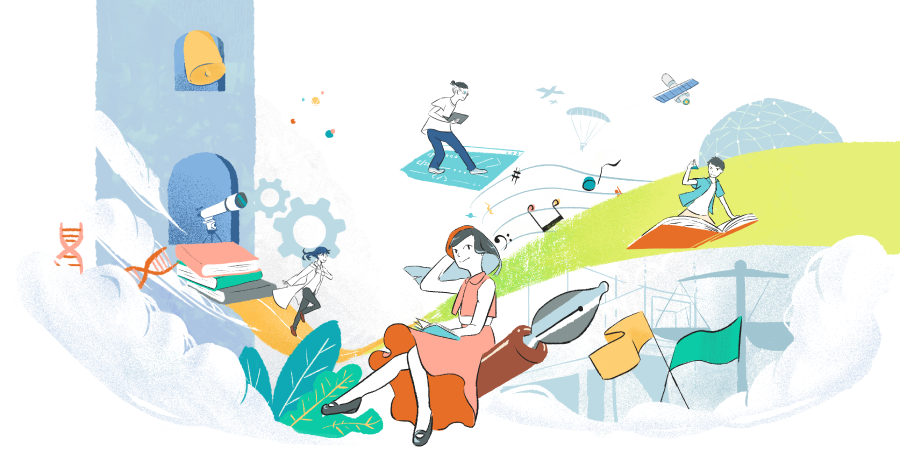 前進大學，多元入學
講者：輔導處楊家祺老師
圖片來源：collego
講綱：
      1.重要時程表
      2.特殊選才簡介
      3.繁星推薦簡介
      4.大學申請入學簡介
      5.科大申請入學簡介(四技日間部申請入學)
      6.考試分發入學簡介
      7.其他(獨招、運動績優、軍警及進修學士班)
      8.升學相關網站
1.重要時程表
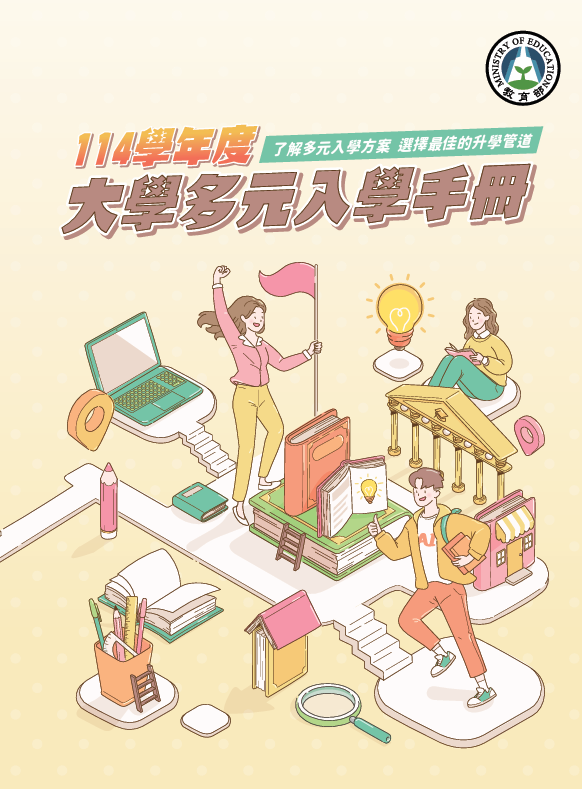 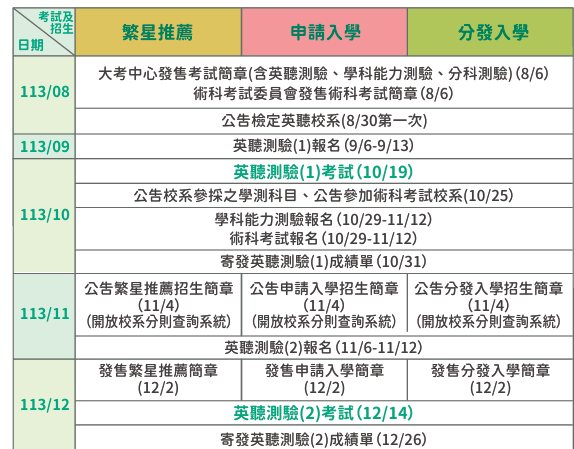 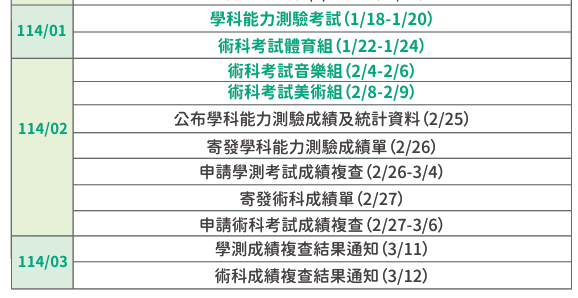 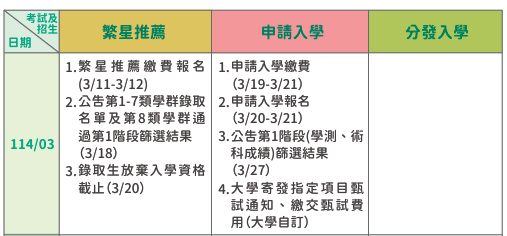 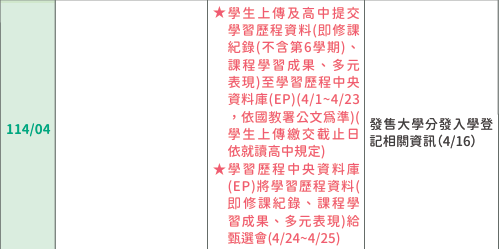 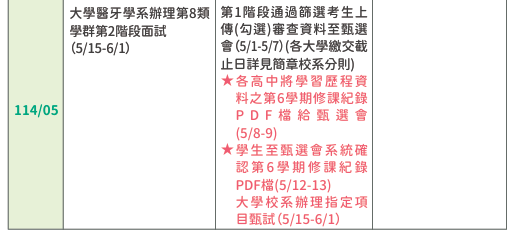 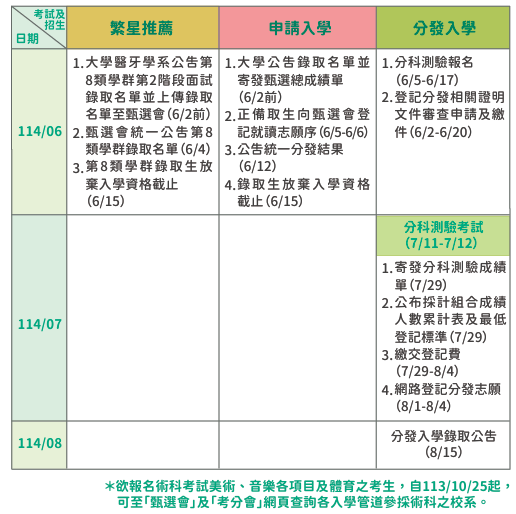 會運用學測成績的入學管道
1.大學繁星推薦、
2.大學申請入學、
3.大學分發入學
4.科技校院日間部四年制申請入學、
5.中央警察大學單獨招生、
6.軍校甄試入學 、
7.大學進修學士班申請入學
採用方式悉依各招生簡章之規定辦理。
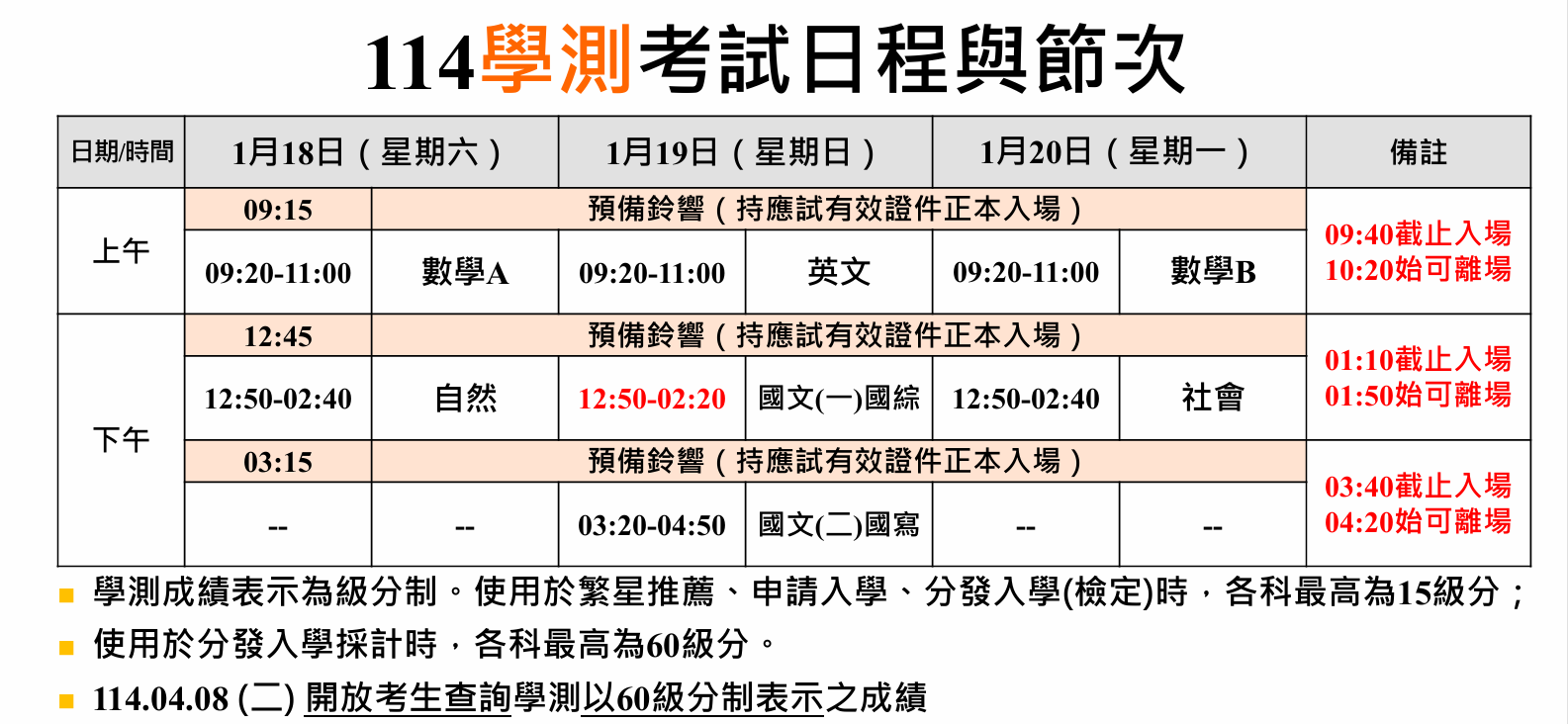 6科自由選考
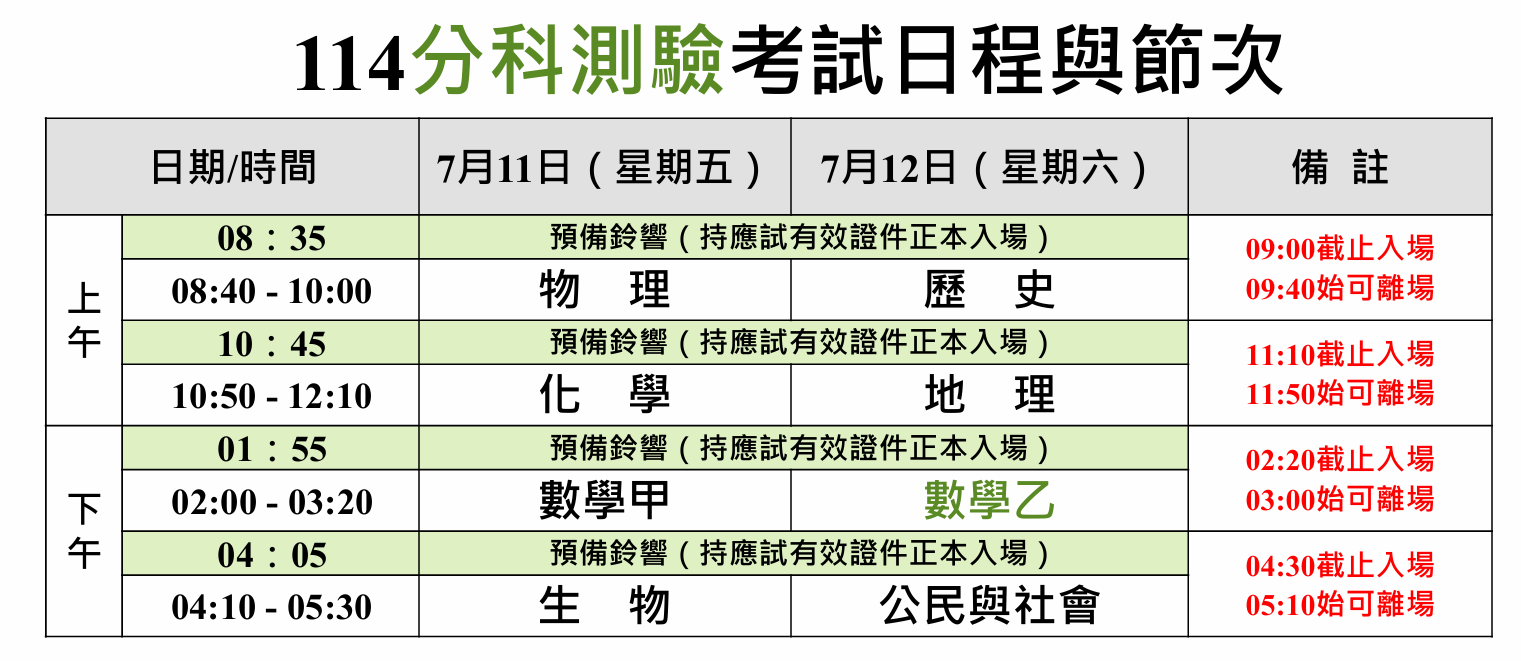 7科自由選考
2.特殊選才簡介
特殊選才是什麼?
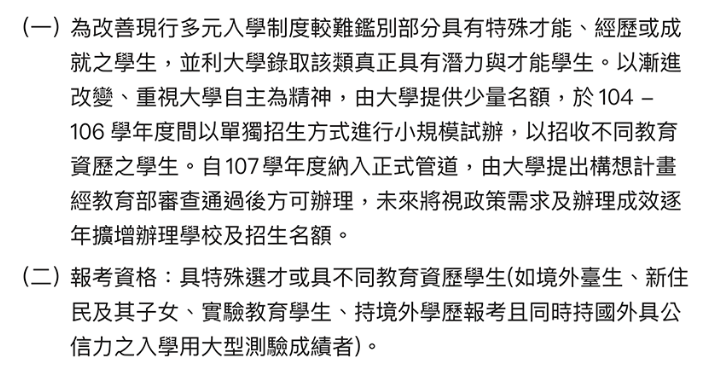 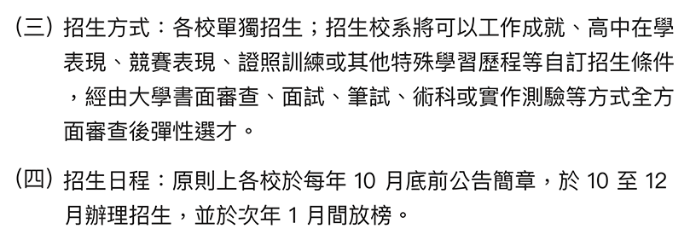 3.繁星推薦簡介
繁星推薦招生
共65所學校、1712個學系參加，
提供招生名額
15689(114)
15972(113) 
15989(112)、16178(111)
02/21（五）大考中心公布學測成績及在校學業成績資料（含全校排名前50%之學生名單）

02/26（三）18:30-19:30選填志願說明會(講申請入學)
                         19:30-20:30選填志願說明會(講繁星推薦)
                      （全高三學生、家長可參加）

03/03（一）13:00-16:40：繁星推薦校內擬真選填
                      （高三前50%學生參加）

03/05（三）09:00-11:50：繁星推薦校內正式選填

03/06（四）獲得繁星推薦的學生在政高系統填寫學群科系
                         順序報名

03/18（二）教育部公告繁星錄取名單（教育部）
繁星推薦是什麼?
強調區域平衡、城鄉就學機會、推動就近入學高中
大學依學系性質分學群招生：
第一類學群：文、法、商、社會科學、教育、
                            管理等學系(學程)。
2. 第二類學群：理、工等學系。
3. 第三類學群：醫藥衛生、生命科學、農等學系(學程)。
4. 第四類學群：音樂相關學系。
5. 第五類學群：美術相關學系。
6. 第六類學群：舞蹈相關學系。
7. 第七類學群：體育相關學系。
8. 第八類學群：醫學系、牙醫學系。
第四類至第七類學群，僅限招收高中之音樂、美術、
    舞蹈（藝才班）及體育班學生。
繁星推薦參加資格
高一、高二、高三上各學期學業成績總平均之平均成績 (在校學業成績)全校排名百分比符合大學之規定。各大學得就「前20%、30%、40%、50%」，擇一訂定標準。
須參加學科能力測驗，視校系規定參加高中英語聽力測驗、術科考試。
本校應屆畢業生，繁星推薦名單送出前有大過紀錄者，不論是否銷過，一律不予推薦。(本校規定)
高中三年全程學籍均於本校或全程有實際就讀本校之學生，學校繁星委員會認定其在校學業成績評比方式與所有在校生一致，擁有被推薦資格。
如有遺漏，依繁星入學簡章「壹、總則」之規定。
繁星推薦單科學業成績範圍
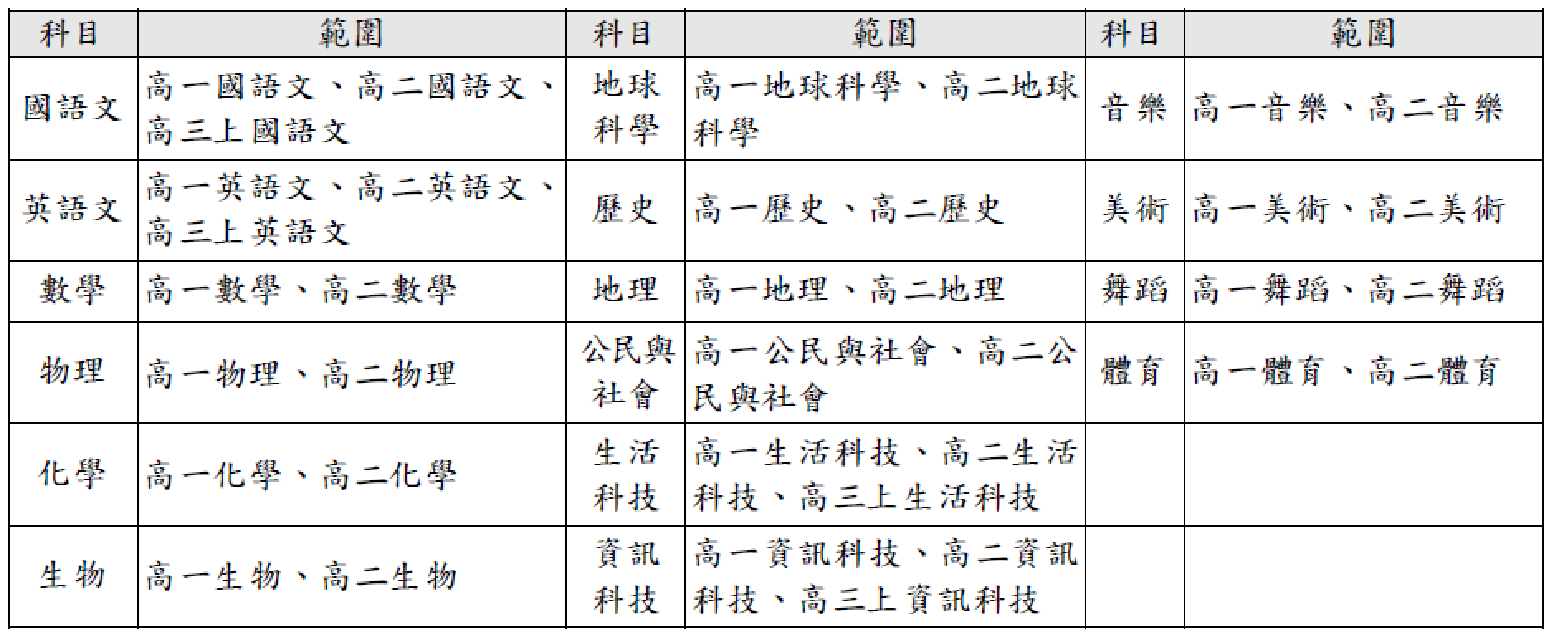 各學期學業成績總平均則是採計「高一全、高二全、高三上
學期」之平均成績
繁星推薦全校排名百分比的設定
繁星推薦的限制
第一類組至第七類組錄取生，無論放棄與否，一律不得參加個人申請，只能參加分發入學。
第八類組學生通過甲校醫學、牙醫系的第一階段篩選，則不能再參加甲校醫學、牙醫系的個人申請報名。
以繁星簡章舉例
填志願前學生就要查明中興大學第二類學群有什麼科系可以填。
2.一定要全部都達到標準才能填
1.確認同一學群可填的志願數
3.與其他學校的推薦同學比序的項目順序
4.大學申請入學簡介
申請入學招生
共66所學校、2168個學系參加，
提供招生名額
50854(114)
51499(113)
53859(112) 、55810(111)
申請入學參加資格
1.考生視校系規定參加學科能力測驗及高中英語聽力測驗，每個人以申請6校系為限，但有下列任一情形者，不得參加篩選：
(1)依校系要求檢定、倍率篩選及採計之學科能力測驗科目成績總和為零級分(缺考成績以零級分計)。
(2)依校系要求(檢定、倍率篩選或採計)之術科考試項目為零分(缺考、未報考以零分計)
(3)依校系規定採計高中英語聽力測驗未達標準。
申請入學的限制
1.繁星推薦第一類至第七類學群錄取生(無論放棄
    與否) 。
2.繁星推薦第八類學群只通過第一階段，仍可參加
   申請入學，但不得報名與繁星推薦同一大學之醫
   學系或牙醫學系。
3.特殊選才錄取且完成報到者
個人申請是什麼?
第一階段：
    檢定：學科能力測驗、高中英語聽力測驗、術科考
                試 (視校系規定)
    倍率篩選：學科能力測驗
第二階段：
    學測成績採計外，以及各校系自訂的指定項目內容，
    上傳審查資料，並參加指定項目甄試，包含面試、
    筆試、實作等
申請入學如何找出6個理想志願
找出有興趣的學群為大方向
篩選列出符合條件且想選填的校系
比較自己今年學測成績與去年、前年該科系通過   
    所有的倍率篩選最低級分之差距，由此推估自己
    今年申請該系通過第一階段篩選的可能性。
但在評估時，仍需要考慮一些不同因素：
1.今年與往年的科系要求有改變
2.招生人數的改變
3.考試難易度
申請入學如何確定6個理想志願
在6個申請入學校系中，
選1～2個夢幻校系，
(你的分數 <低> 於該系所有的最低篩選標準1-2級分)
搭配3～4個理想校系，
(你的分數 <等同> 該系所有的最低篩選標準)
至少有1 個保守校系。
(你的分數 <高> 於該系所有的最低篩選標準1-2級分)
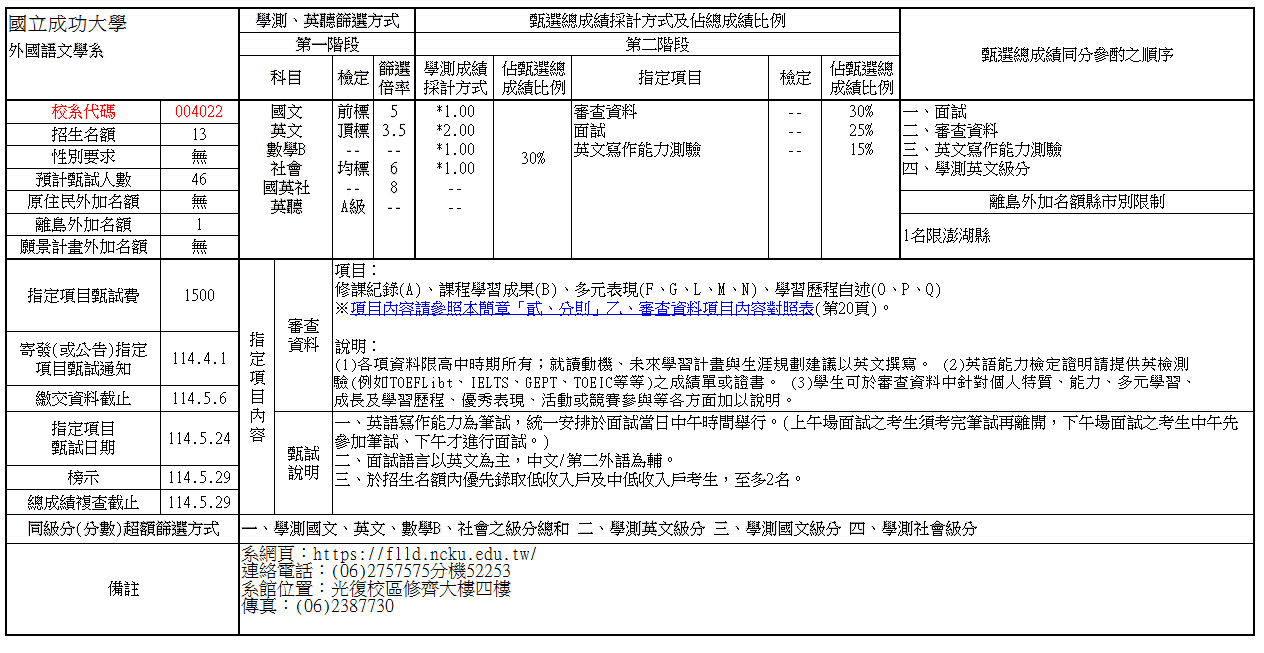 1.確定招生名額及甄試人數
2.確定學測及英聽檢定標準
3.確定篩選倍率(先從倍率大的篩選，倍率小的，乘以招生名額即為進入複試的甄試人數)
5.確定同級分超額篩選方式
6.確定總成績同分參酌順序
4.第二階段學測採計
1.確定第一階段通過與繳交備審時間
2.第二階段面試時間，確定無與他校衝突
3.放榜，確定錄取
1.審查資料的內容
2.第二階段筆試及面試的內容
「審查資料」英文代號對照表
註1：
校系如有要求修課紀錄，即針對部定必修、加深加廣選修、校訂必修、多元選修及綜合型高中之課程等修課紀錄進行綜合評量。
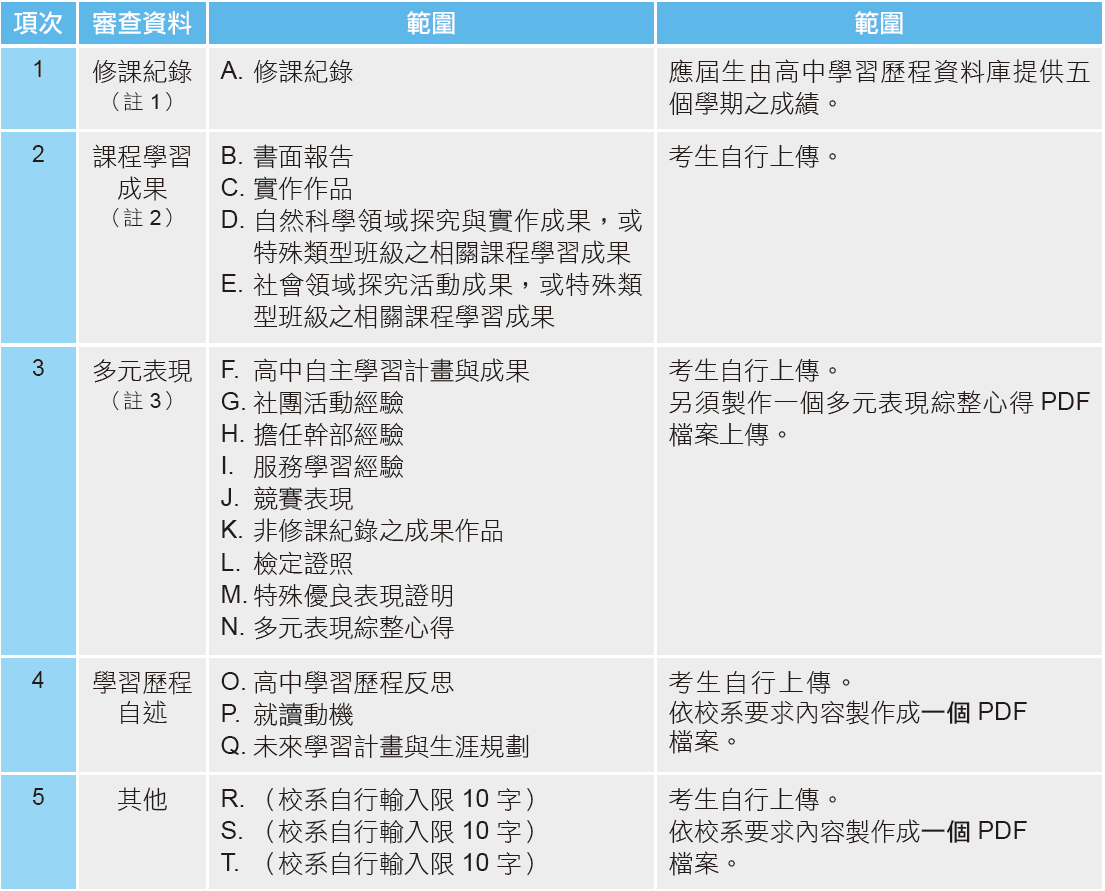 註2：
校系如有要求課程學習成果，考生可就校系要求項目內容或其他課程學習成果選擇提供至多 3 件。
註3：
校系如有要求多元表現，考生可就校系要求項目內容或其他有利審查資料選擇提供至多 10 件，並須另行上傳多元表現綜整心得（字數合計至多 800 字、圖片至多 3張，由考生自行製作一個PDF檔案再行上傳）。
A同學(六選N)
藍色為前一年標準
通過
通過
通過
B同學(六選N)
藍色為前一年標準
通過
通過
通過
通過
5.科大申請入學簡介
(四技日間部申請入學)
科大申請入學招生
共60所學校、587個學系參加，
提供招生名額
7933(114)
7933(113) 、7960(112)
科大申請入學參加資格
四技日間部申請入學為高中生升學四技之主要招生管道，凡高級中等學校普通科學生、綜合高中學生、藝術群專業群科學生，皆可憑大學學測成績參加，每位考生至多可申請6個校系志願，且
不限科系屬性皆可報名申請。
科大申請入學參加資格
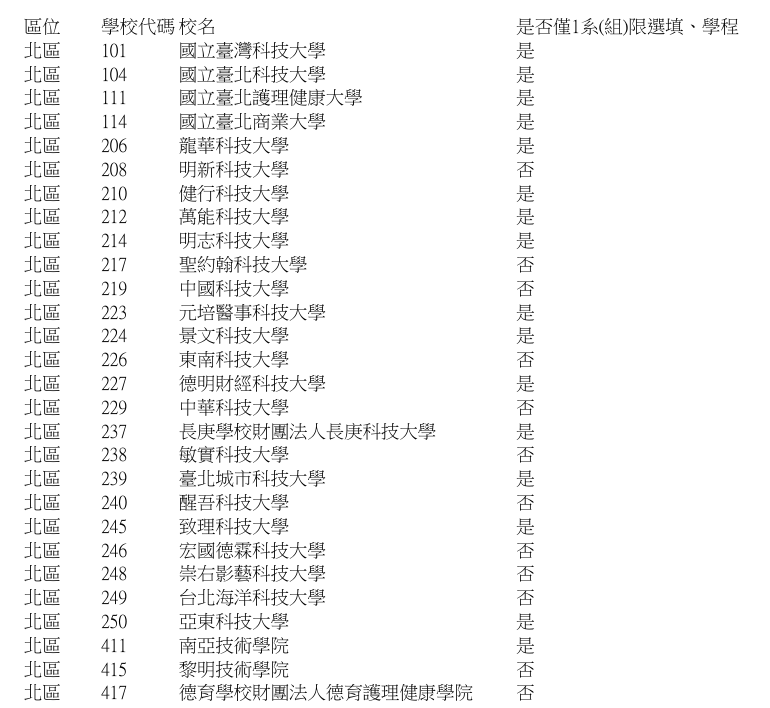 科大申請入學參加資格
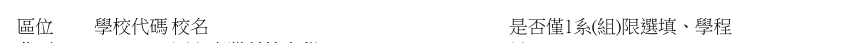 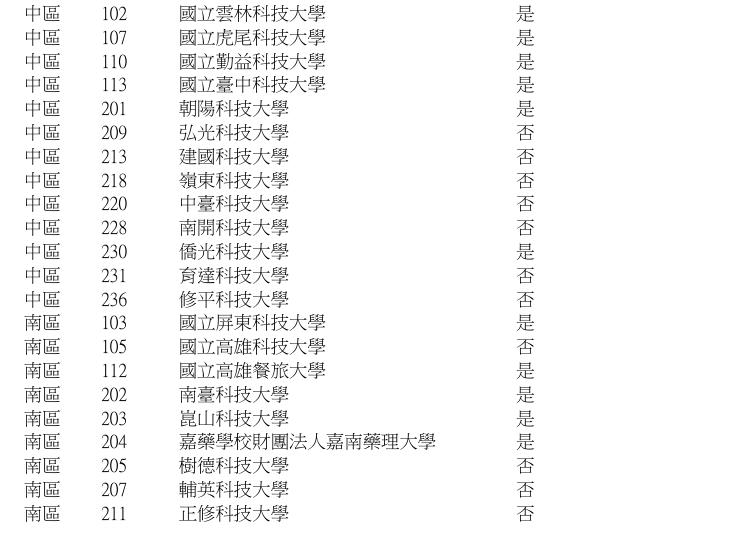 科大申請入學參加資格
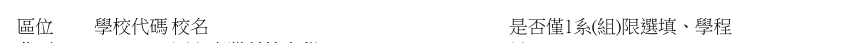 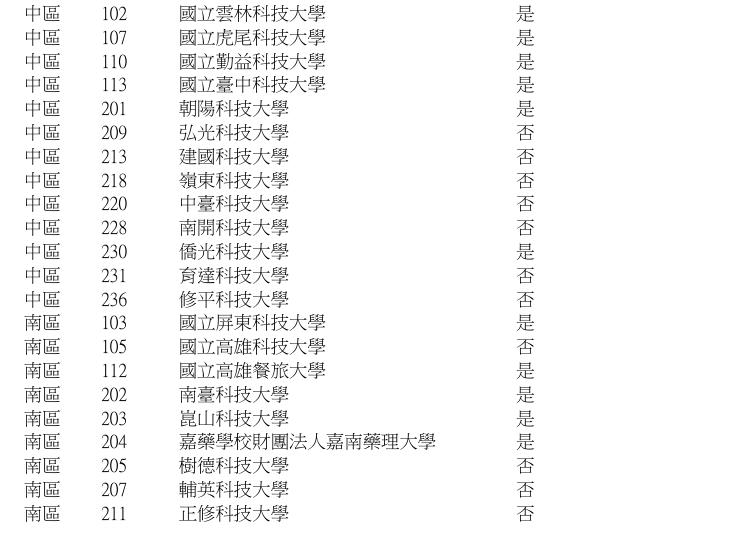 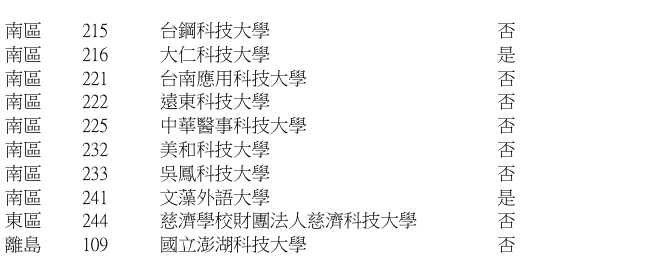 科大申請入學成績採計
甄試流程分為：
第一階段為大學學測成績篩選、第二階段為各科技校院辦理複試。

第一階段大學學測成績篩選由各校系組訂定採計至多4科科目及權重，將學測成績原始級分數依各科目採計權重計算其加權平均級分，並經轉換成百分制後，計算考生之加權平均成績，篩選通過考生將可參加複試；

若報考的是採計APCS超額篩選的校系，參加大學程式設計先修檢測(APCS)成績符合報考系組所訂之級分標準者，則得以超額篩選方式進入第二階段複試。
科大申請入學成績採計
第二階段複試內容以學習歷程備審資料審查、面試或筆試為主，通過第一階段篩選的考生須依所申請之各校系組規定日期上傳(或勾選)甄選學校所規定之學習歷程備審資料及學歷證件影本；需要考生親自到校參加之甄試項目，請依該校規定之複試日期前往參加。
申請生之學科能力測驗加權平均成績試算範例
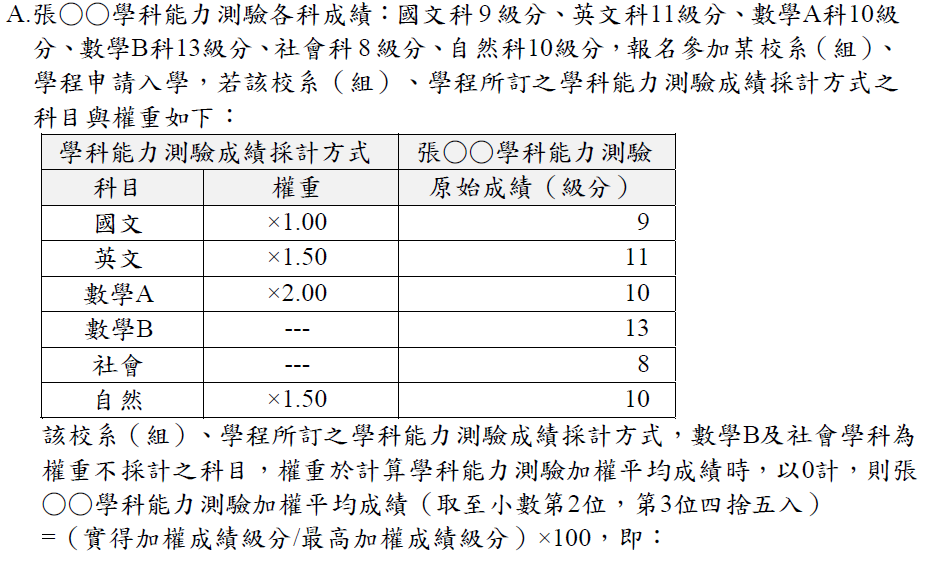 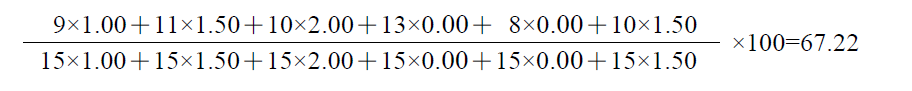 科大申請入學如何找出5個理想志願
找出有興趣的學校科系為大方向
篩選列出想選填的校系
(114)招生學校系（組）、學程資料
將級分換算成百分比數。
 (114)各校系組學程第一階段最低篩選標準一覽表
3.留意第二階段項目
4.留意同分參酌順序
2.留意學測採計
1.確定招生名額及複試人數
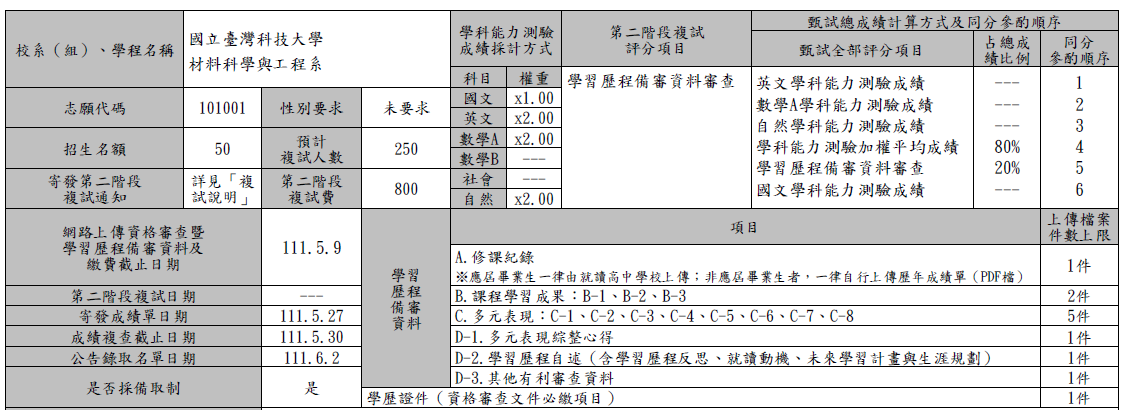 6.考試分發入學簡介
考試分發入學招生
共61所學校、1780個學系參加，
提供招生名額
20682 (114)
37069(113) 、42479(112)
考試分發入學參加資格
本學年度各校系可訂定高中英語聽力測驗成績及至多 2 科學科能力測驗成績作為檢定標準，並於學科能力測驗、分科測驗、術科考試中訂定 3 至 5 科作為採計科目。其中分科測驗至少須採 計 1 科。
考試分發入學參加資格
學科能力測驗作為檢定科目時，採 15 級分制計算成績。學科能力測驗、分科測驗作為採計科目時，均採 60 級分制計算成績，術科考試採百分制計算成績。採計科目加權後總成績相同時， 依同分參酌順序逐科以 60 級分制（術科考試以百分制）比較成績，擇優錄取，若比較至最後一科仍相同時，再依同分參酌順序逐科以「換算級分前之實得分數」比較成績，擇優錄取。比較至最後一科仍相同者，致使校系之錄取人數超出招生名額時，則一併錄取。
考試分發入學參加資格
可以根據自己想要填報的大學校系，所規定的採計科目來選考分科測驗
不論考生是哪個類組，都可以跨考
大學校系採計科目3～5科（含術科）
考生可以選填最多100個志願
考試分發入學成績採計
先檢定：如果該校系有學科能力測驗檢定項目標準，則須先通過學測檢定標準。
後採計：根據該系採計的分科測驗科目及加權分數來擇優錄取。
同分再參酌：如果加權總分相同，則進入同分參酌順序，決定錄取與否。
如果某校系規定採計的科目，考生沒有報考，則失去該校系的分發資格。
考試分發入學的限制
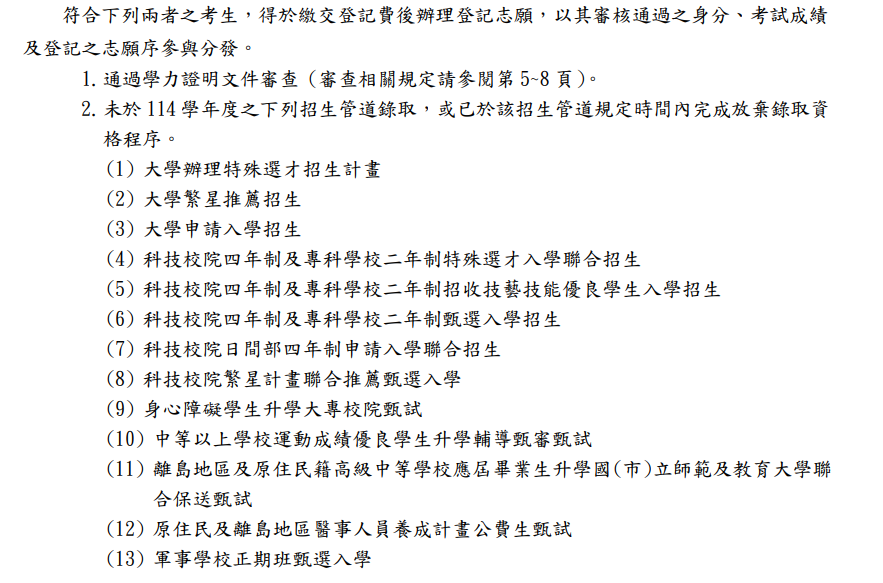 1.先確定是否達到標準
2.各科的加權
3.同分參酌之順序
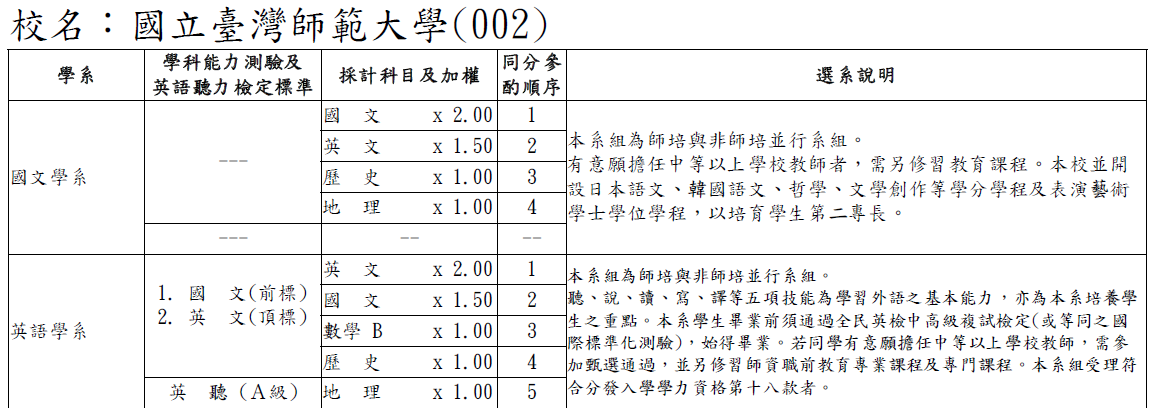 7.其他
(獨招、運動績優、軍警及進修學士班)
其他入學管道：獨招
「獨招」是各校系針對有特殊表現的學生，自行開設的招生方式。各校招生辦法不同，有些會採計學測成績、或統測成績、或分科測驗成績、或在校歷年成績單，再加上書面資料審查，或面試、口試、術科考試等，各校規定不一，同學需仔細參閱各校招生簡章。
其他入學管道：運動績優獨招
「運動績優學生獨立招生」是為運動能力表現出眾的學生所開設的招生方式。

各校招生辦法不同，多為採計學測分數或自辦學科筆試或面試，再加上運動項目術科考試，擇優錄取。

運動績優學生獨立招生，略約在每年11月公告年度招生簡章，3月初報名，3月底考試，4月中放榜。詳細招生資訊請參照當年度簡章公告之報名時間及報名網址為準。
其他入學管道：軍校聯招
軍校聯招：陸海空軍官校、國防醫學院、國防大學（管理學院、理工學院、政治作戰學院）
軍校招生，11月簡章公告，3月初報名，5月第二階段甄試，5~6月寄發錄取通知。詳細招生資訊請參照當年度簡章公告之報名時間及報名網址為準。
其他入學管道：中央警察大學
分自然組(甲組)和社會組(乙組)招生
警大招生，3月初報名，4月第一階段放榜，5月複試，6月複試放榜。詳細招生資訊請參照當年度簡章公告之報名時間及報名網址為準。
其他入學管道：進修學士班
進修學士班是教育部核可正式學制，並且具有正式學籍的大學，修畢規定學分且成績合格者，將獲得該校學士學位文憑。

大部分學校的畢業證書除了證號多註記的英文字母外，與日間部幾乎相同，不會註明「夜間部」或「進修學士班」等字樣。

進修學士班為獨立招生，略約在每年5月公告年度招生簡章，6月中旬報名，7月底考試，8月初放榜。詳細招生資訊請參照當年度簡章公告之報名時間及報名網址為準。
8.升學相關網站
1.興趣量表(請看此簡報第64頁)
  2.學系探索量表(請看此簡報第65頁)
  3.政高系統(繁星推薦、個人申請、科大申請、考試分發學校用的評估系統) 
    (114年尚未開放)
  4.特殊選才查詢網站(114年)
  5.繁星推薦校系分則(114年)
  6.繁星推薦錄取標準(第一~第七類學群)(113年)
  7.繁星推薦錄取標準(第八類學群)(113年)
  8.個人申請入學校系分則(114年)
  9.個人申請入學第二階段指定項目審查資料(114年)
10.個人申請入學篩選標準(113年)
11.個人申請入學落點分析(113年)僅供參考
12.科大申請入學學測參採(114年)
13.科大申請入學簡章分則(113年)
14.科大申請入學篩選標準(113年)
15.科大申請入學落點分析(113年)僅供參考
16.考試分發入學校系分則(114年)
17.考試分發入學錄取標準(113年)
18.考試分發入學落點分析(113年)僅供參考
19.其他升學管道(僅供參考，詳情請看該校最新公告)
一般獨招
運動績優獨招
軍校警校
進修學士班
(1)興趣量表

興趣量表結果查詢大考中心首頁→按右上方「登入」→按「學生登入」→
不需註冊帳號，帳號與密碼皆為學生的身分證號碼，
直接按左邊藍色的「登入鍵」→
看完「個人資料使用同意書」往下滑→按「我同意」→若出現須填信箱的畫面，請填德光學生信箱，密碼建議沿用身分證，若想修改請記得修改後的密碼，以免之後無法登入→進入後選第一個「興趣量表」→按綠色框框「結果報告」→
「前往結果報告」→看到結果報告書
(2)學系探索量表

學系探索量表結果查詢大考中心首頁→按右上方「登入」→按「學生登入」→
不需註冊帳號，帳號與密碼皆為學生的身分證號碼，
直接按左邊藍色的「登入鍵」→看完「個人資料使用同意書」往下滑→按「我同意」→若出現須填信箱的畫面，請填德光學生信箱，密碼建議沿用身分證，若想修改請記得修改後的密碼，以免之後無法登入→進入後選第二個「學系探索量表」→按綠色框框「結果報告」→
「前往結果報告」→看到結果報告書
補充：
若有同學高二學習歷程檔案忘記勾選，可在明年4/6前重新上傳，但這是最後一次上傳的機會，且仍要記得於4/10前勾選。

申請入學時，大學端他們最多只要3個課程學習成果，10個多元學習表現，所以只要有心，學測結束後用心完成都不晚。
補充：
114/4/06(日)23:59，高三上下學期上傳課程成果截止

114/4/08(二)23:59，高三上下學期上傳多元表現截止

114/4/10(四)23:59，課程及多元成果勾選截止

114/4/15(二)08:00~114/4/18(五)13:00，
高三學生收訖明細確認截止

114/5/01(四)~114/5/07(三)，大學申請入學第1階段通過篩選考生提交(勾選)審查資料
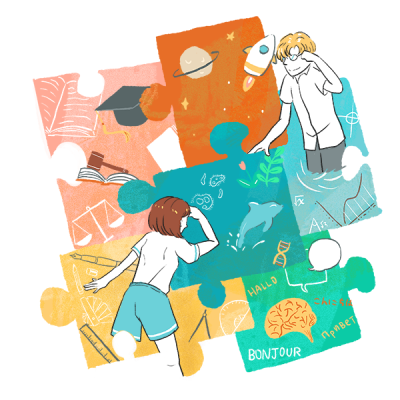 圖片來源：
collego
謝謝各位家長的聆聽如有不清楚的部分，歡迎隨時向輔導處詢問
S301、S303輔導老師：郭淑華
S302、S305輔導老師：王志豪
S304、S306、S307、S308輔導老師：楊家祺
德光高中教室位置圖樓-
現在位置
禮堂
在4樓
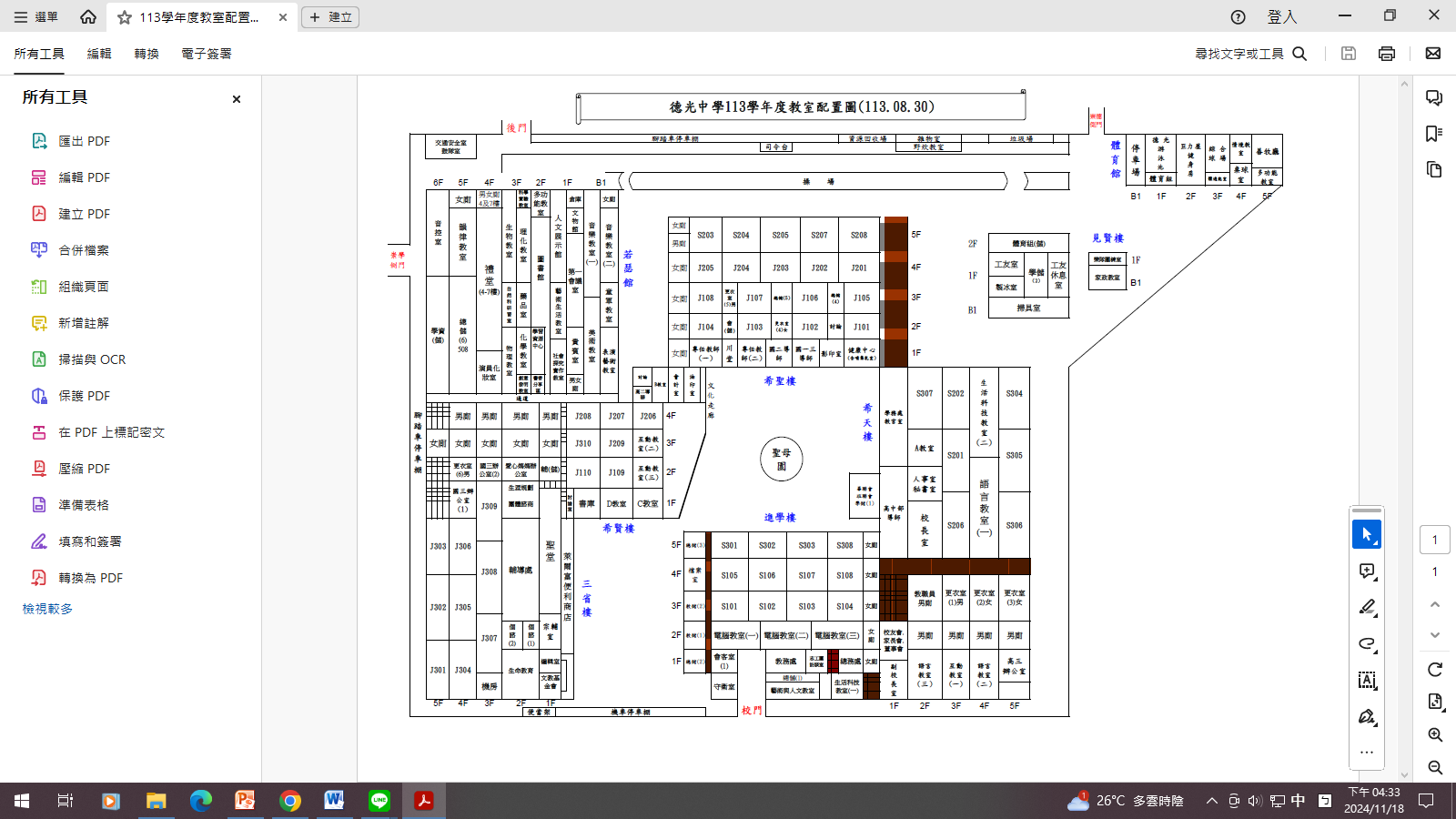 S301~S308上5樓S307下2樓
2F
S307
S304
5F
S305
S301~S303、S308
5F
S306
德光高中教室位置圖樓-